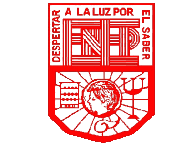 ESCUELA NORMAL DE EUCACIÓN PREESCOLAR
Licenciatura en educación preescolar
Ciclo escolar 2019-2020
Segundo semestre
Docente: Silvia Banda Servín
Curso: Prácticas sociales del lenguaje
Unidad II:
investigación sobre el enfoque de planes y programas de estudio del español en educación básica, en el nivel preescolar.
Competencias:Aplica el plan y programas de estudio para alcanzar los propósitos educativos y contribuir al pleno desenvolvimiento de las capacidades de sus alumnos.
Integra recursos de la investigación educativa para enriquecer su práctica profesional, expresando su interés por el conocimiento, la ciencia y la mejora de la educación.
Alumna: Salma Rubí Jiménez Uribe
Grado: 1º Sección: “C”
Mayo 2020
Saltillo Coahuila, México
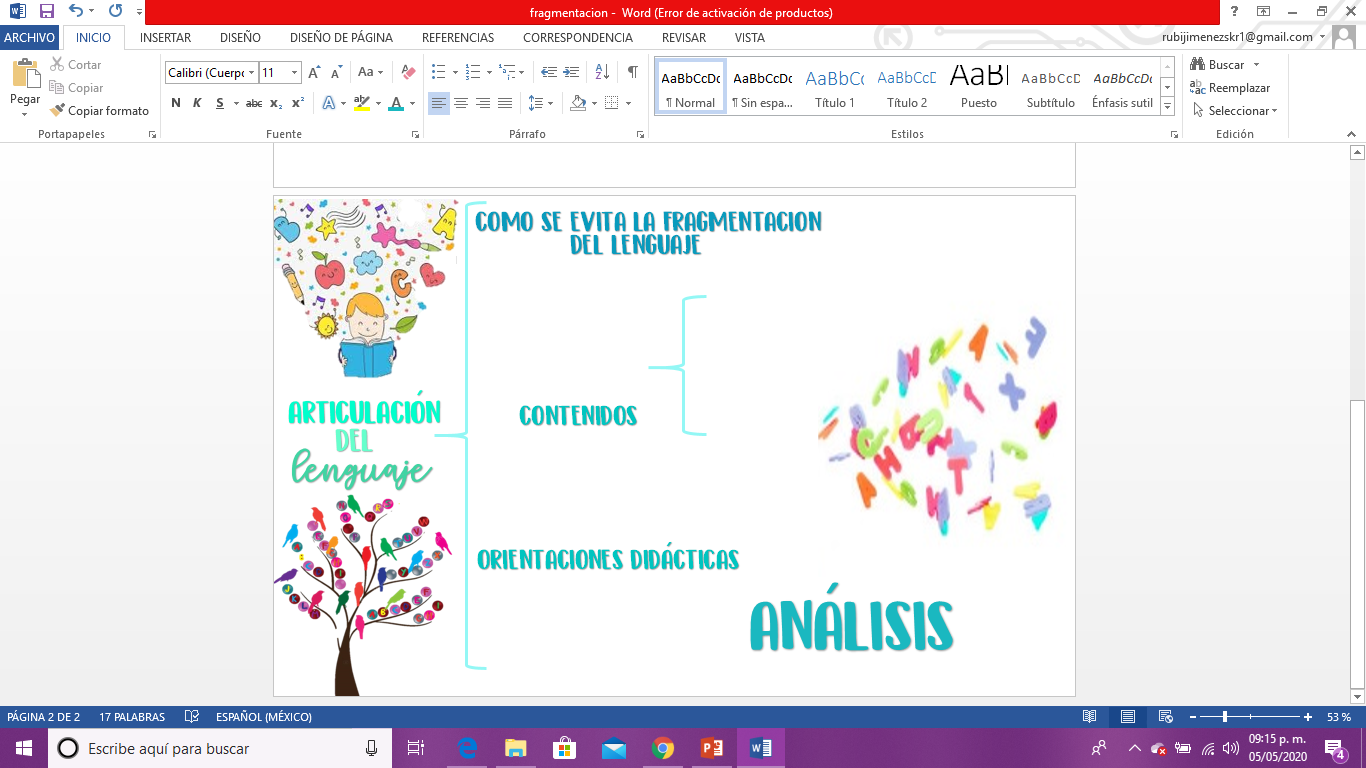 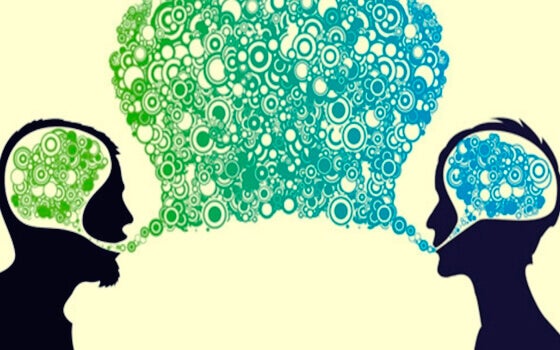 En la articulación de los programas de estudio en la educación básica deben favorecer un currículo que propicie  el aprendizaje de los alumnos como en su lengua materna, el desarrollo de competencias también es algo que ayuda a que el lenguaje no se fragmente, es decir, que tengan más conocimientos y puedan ir mejorando en cuanto al aprendizaje de la lengua, en cómo se expresan, etc.
La articulación de una educación básica organiza en un plan de estudios, los programas  correspondientes  al nivel preescolar. Así mismo se determina un trayecto  formativo congruente que contiene las características, propósitos  de la asignatura. Esto impulsa una formación integral, orientada al desarrollo de competencias y aprendizajes esperados referidos a  un conjunto de estándares de desempeño, transformando la práctica docente teniendo como centro al alumno y todo el aprendizaje que este puede adquirir por medio de diversos factores
El enfoque pedagógico en la asignatura de lenguaje tiene como finalidad guiar y orientar las prácticas de enseñanza, determinar cada uno de sus propósitos y actividades para así establecer todo lo que se considera óptimo para el buen desarrollo de los alumnos, el que utilicen eficientemente el lenguaje tanto oral como escrito, lo apropien y lo utilicen en su día a día. También se enfoca en que los niños gradualmente logren expresar ideas cada vez más completas acerca de sus sentimientos, opiniones o percepciones, por medio de experiencias de aprendizaje que favorezcan el intercambio oral intencionado con la docente y sus compañeros de grupo, el uso de diversas fuentes que propicien recibir, dar, consultar, relacionar y compartir información oralmente y por escrito, generar el interés para conocer acerca de diversos temas que impliquen la consulta de fuentes de información; mostrar actitudes de placer e interés por la lectura y la escritura para contagiarlo a los alumnos.
La organización de los contenidos son los aprendizajes esperados que se centran en favorecer que los niños desarrollen sus habilidades para comunicarse a partir de actividades en las que hablan, escuchan, son escuchados, usan y producen textos. Y estos presentan 4 organizadores curriculares que son: 
Oralidad: el reconocimiento de la diversidad lingüística y cultural es otro elemento del lenguaje que es necesario promover en el aprendizaje de los niños desde sus primeras experiencias educativas para que desarrollen actitudes de respeto hacia esa diversidad
Estudio: remite al uso del lenguaje para aprender
Literatura: incluye la producción, interpretación e intercambio de cuentos, fábulas, poemas, leyendas, juegos literarios, textos dramáticos y de la tradición oral
Participación social: producción e interpretación de textos de uso cotidiano en ambientes alfabetizados vinculados con la vida social como recados, invitaciones, felicitaciones, instructivos y señalamientos
Las orientaciones didácticas deben propiciar la movilización de saberes y llevar al logro de los aprendizajes esperados de manera continua e integrada. Los procesos o productos de la evaluación evidenciarán el logro de los aprendizajes  esperados y brindarán información que permita al docente la toma de decisiones sobre la enseñanza, en función del aprendizaje de sus alumnos y de la atención a la diversidad, así los alumnos aprenden conociendo y para favorecerlo es necesario involucrarlos en su proceso de aprendizaje. Ayudan a su formación como lectores y escritores. Los materiales audiovisuales multimedia e Internet articulan de manera sincronizada códigos visuales, verbales y sonoros, que generan un entorno variado y rico de experiencias, a partir del cual los alumnos crean su propio aprendizaje
Y todas estas como conjunto, son importantes porque son escenarios construidos para favorecer de manera intencionada las situaciones de aprendizaje. Se deben generar situaciones en el aula, en la escuela y en el entorno, pues el hecho educativo no sólo tiene lugar en el salón de clases, sino fuera de él para promover la oportunidad de formación en otros escenarios presenciales y virtuales.
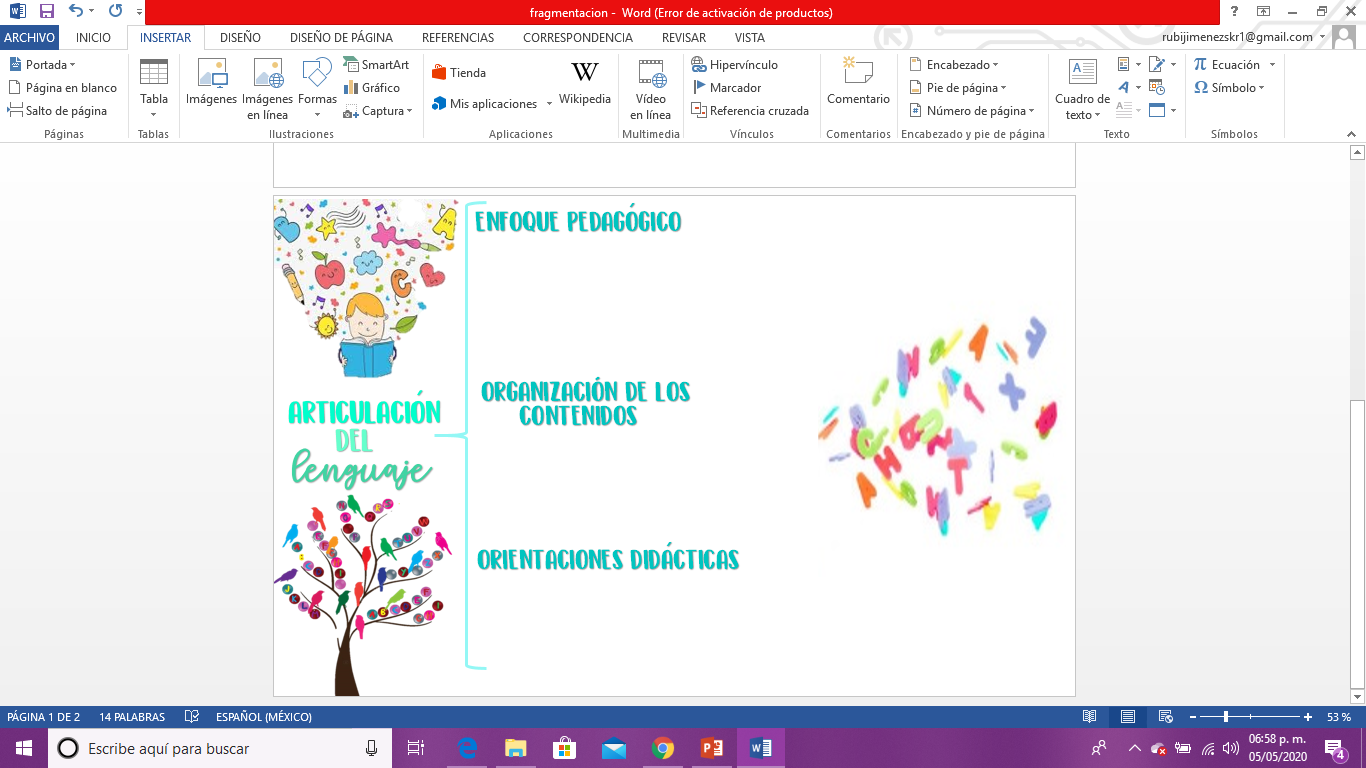 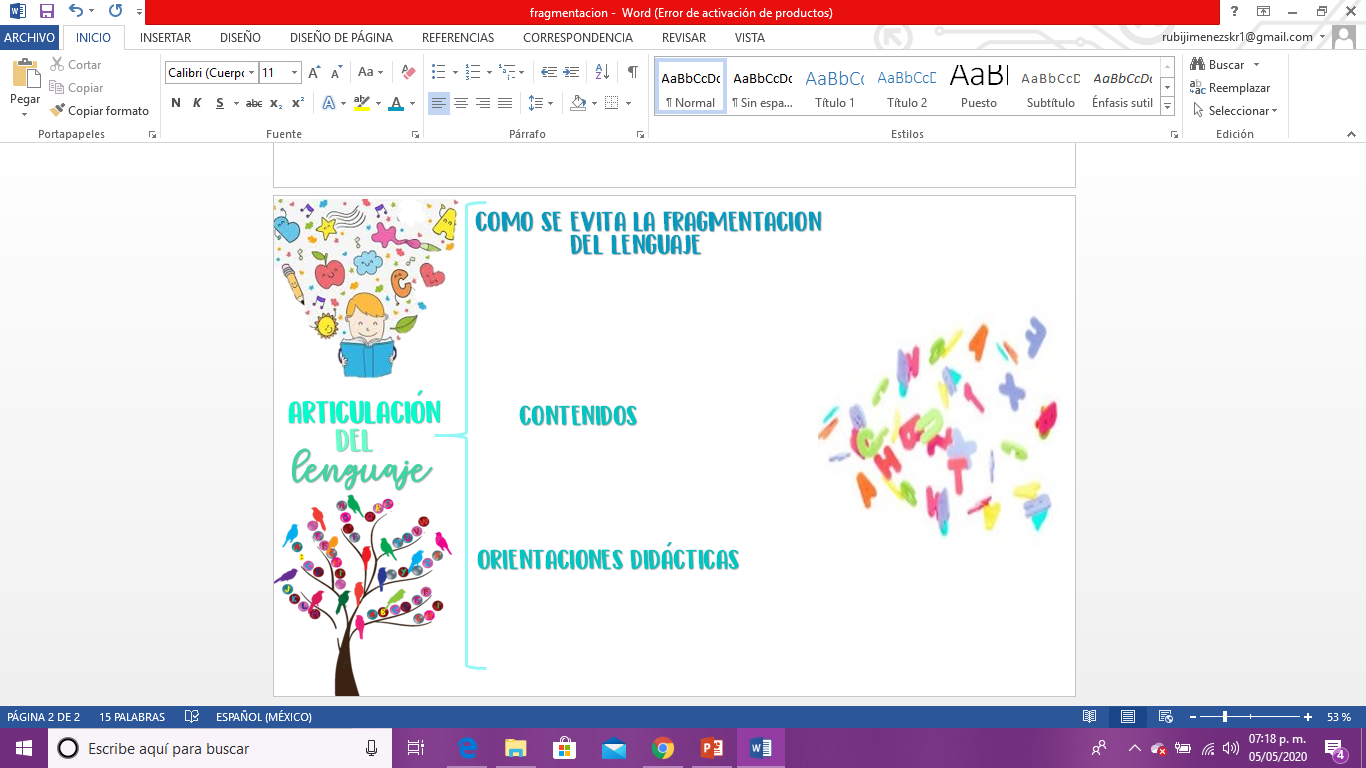 Se enfoca en que los niños expresen ideas cada vez más completas acerca de sus sentimientos, opiniones o percepciones, por medio de experiencias de aprendizaje que favorezcan el intercambio oral intencionado con la docente y sus compañeros de grupo.
Para superar esta fragmentación del lenguaje o de la enseñanza en general en educación inicial, tomando en cuenta estos tres aspectos que son; Enfoque pedagógico, organización de los contenidos y orientaciones didácticas nos podemos dar cuenta que estas mantienen un conocimiento racional en los alumnos, se enfoca más en lo que ellos pueden aprender, que para superar la fragmentación se necesita una enseñanza amplia, es decir que los docentes tengan conocimiento centrado en el campo disciplinar que pretende enseñar, utilizar  y diseñar material didáctico especifico relacionado y analizar estrategias de enseñanza, para así llevar a cabo una enseñanza complementaria.
Estas articulaciones del lenguaje se apegan mucho a los aprendizajes significativos que tienen los niños. La posibilidad de analizar las propias prácticas, así como la de observar y analizar las prácticas de otros, es una oportunidad para ampliar el conocimiento que se tiene acerca de las propuestas centradas en el conocimiento relacional.
Estos tres aspectos considero que tienen todo lo necesario para que el lenguaje no se vea fragmentado, las ideas de como enseñar van de acuerdo a lo que se debe hacer para que así no se pierda el enseñar el lenguaje de una manera correcta.
son los aprendizajes esperados que se centran en favorecer que los niños desarrollen sus habilidades para comunicarse a partir de actividades en las que hablan, escuchan, son escuchados, usan y producen textos. Y estos presentan 4 organizadores curriculares que son: 
Oralidad, estudio, literatura y participación social
Propician la movilización de saberes y llevar al logro de los aprendizajes esperados de manera continua e integrada. Los procesos de la evaluación evidenciarán el logro de los aprendizajes  esperados y brindarán información que permita al docente la toma de decisiones sobre la enseñanza, así los alumnos aprenden conociendo y para favorecerlo es necesario involucrarlos en su proceso de aprendizaje